Développements en TSMC 65nm dans le cadre de la collaboration RD53
M. Barbero(1), P.-Y. David(2), D. Fougeron(1), R. Gaglione(2), M. Menouni(1), A. Rozanov(1)
(1): CPPM
(2): LAPP
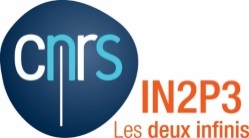 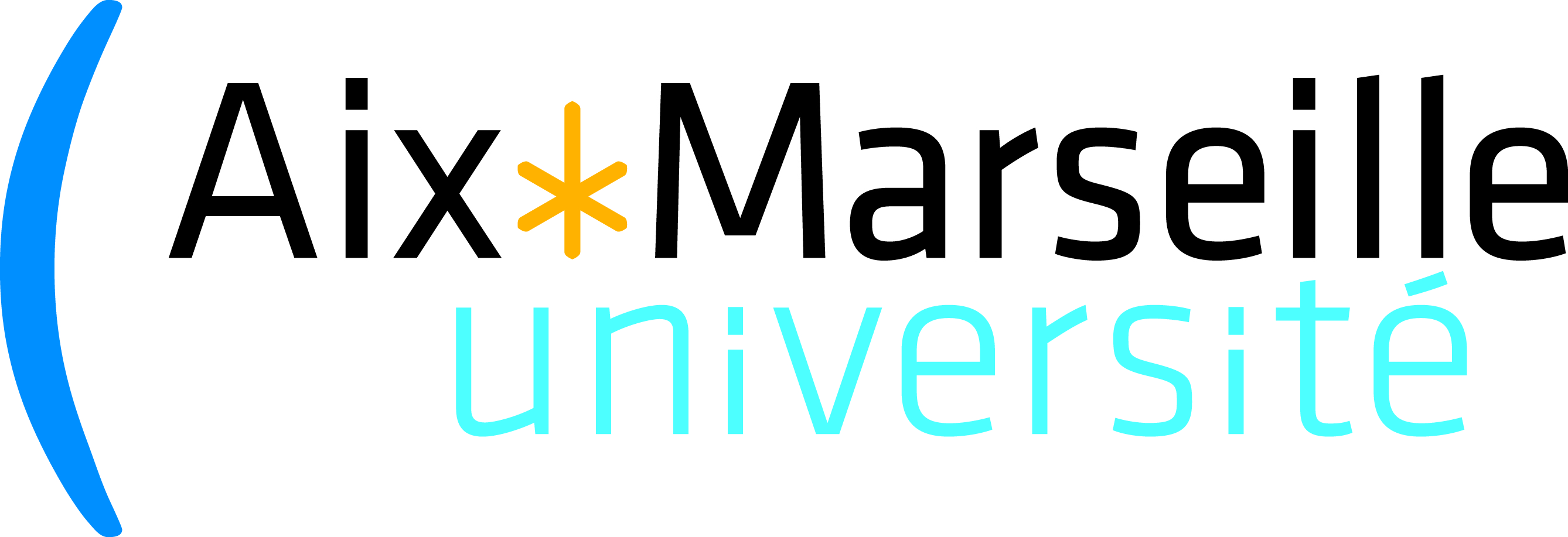 plan
Contexte
RD53
Objectif
Structure
IP Block
Chip
PROTO65V1
PROTO65V2
Description Blocks
Irradiation
Banc de test
Résultats
Model Irradiation
Perspectives
31 mai – 2 juin 2016
Journées VLSI-PCB-FPGA-Outils - IN2P3 2016
2
RD53 objectif
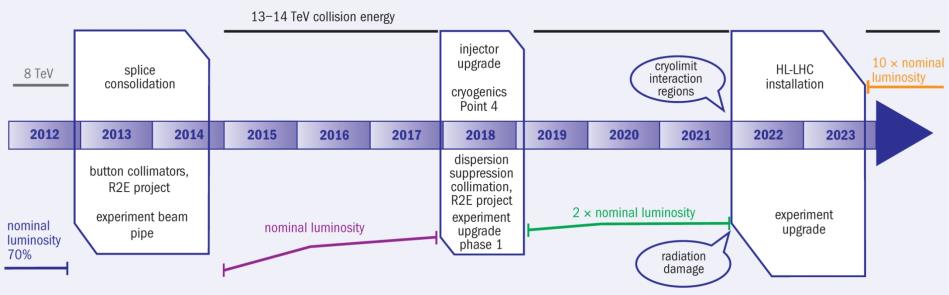 ATLAS Pixel IBL
CMS Pixel phase1
CMS & ATLAS phase 2 pixel upgrades
320Mb/s
2-4Gb/s
Conception ASIC de lecture tech. 65nm
Détecteur pixel hybride  - ATLAS – CMS Phase 2
Points critiques:
Radiation élevée: 1 Grad (estimée  sur 10 ans).
Possible avec des restrictions
Taille: 
Chip: ~ 2×2 cm2 
Pixel: 50x50µm² 



Bande Passante: 2-4 Gbps / IC
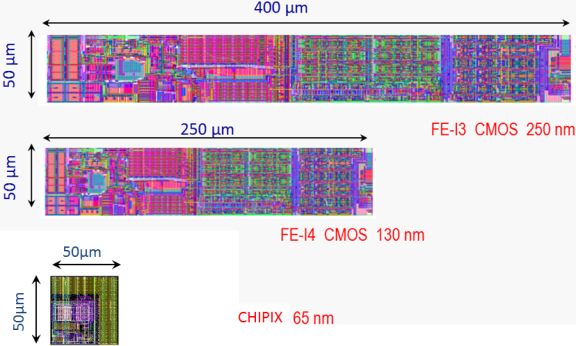 RD53 structure
RD53 représente une centaine de personnes répartis dans environ 19 instituts (Bari, Bergamo-Pavia, Bonn, CERN, CPPM, FNAL, LBNL, LPNHE, Milano, NIKHEF, New Mexico, Padova, Perugia, Pisa, Prague, PSI, RAL, Torino, UC Santa Cruz)
Divisée en 6 groupes de travail
Spokesperson: Maurice Garcia-Sciveres (LBL) / Jorgen Christiansen (CERN)
31 mai – 2 juin 2016
Journées VLSI-PCB-FPGA-Outils - IN2P3 2016
4
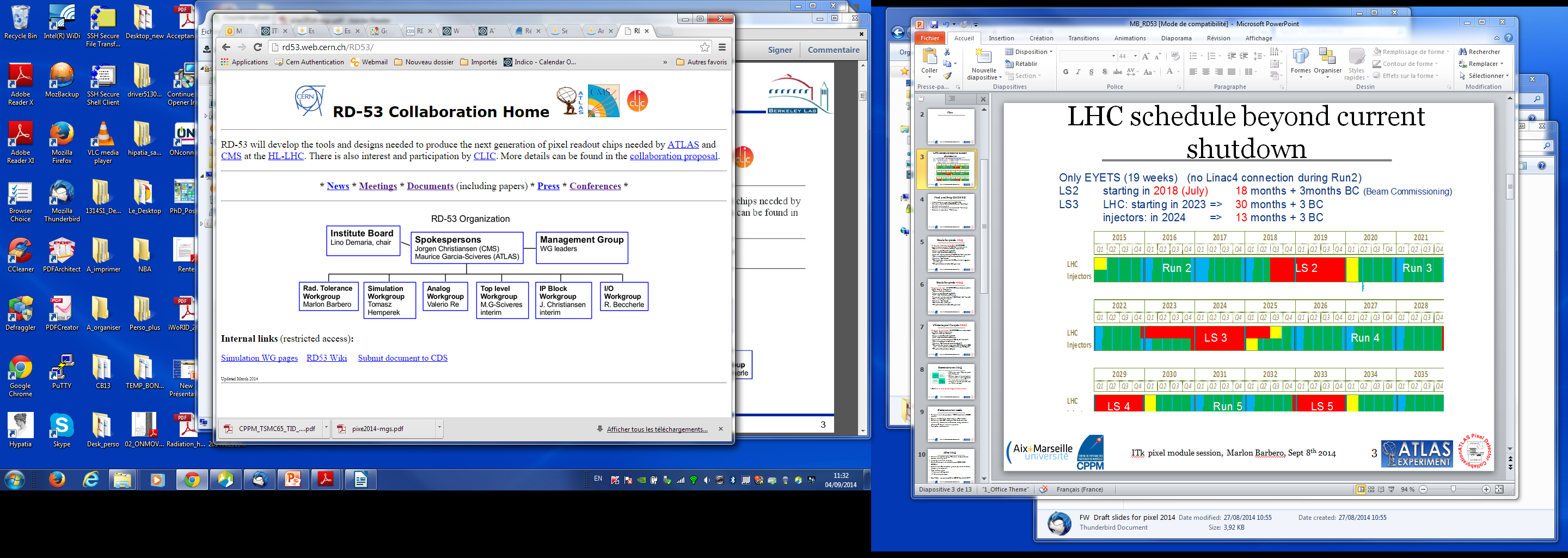 : Activités CPPM
PROTO65V1
PROTO65V1 ( fin 2014)
Run TSMC 65nm mini@sic via europractice
Cell. digitales ARM
1950µm
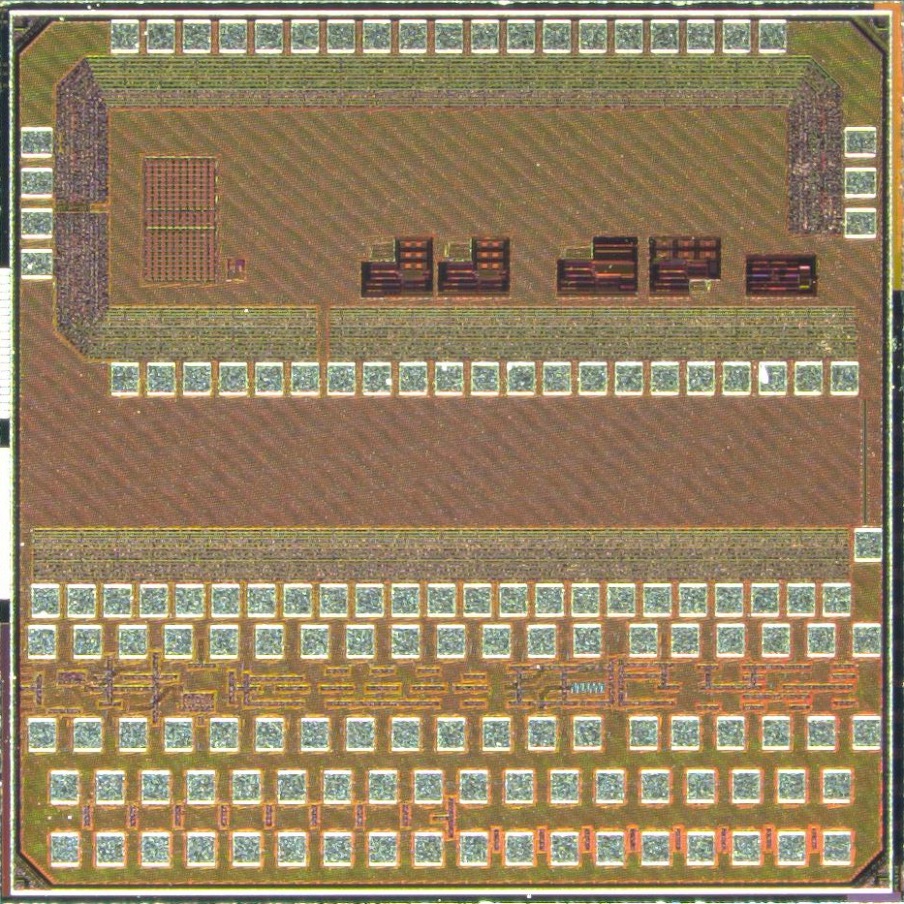 BGV1 BGV2 SENS
GADC
1950µm
Mémoires SEU
BG Devices
Transistors de Test
31 mai – 2 juin 2016
Journées VLSI-PCB-FPGA-Outils - IN2P3 2016
5
PROTO65V2
1950µm
PROTO65V2 ( début 2016)
Run TSMC 65nm mini@sic via CERN
Cell. digitales CERN
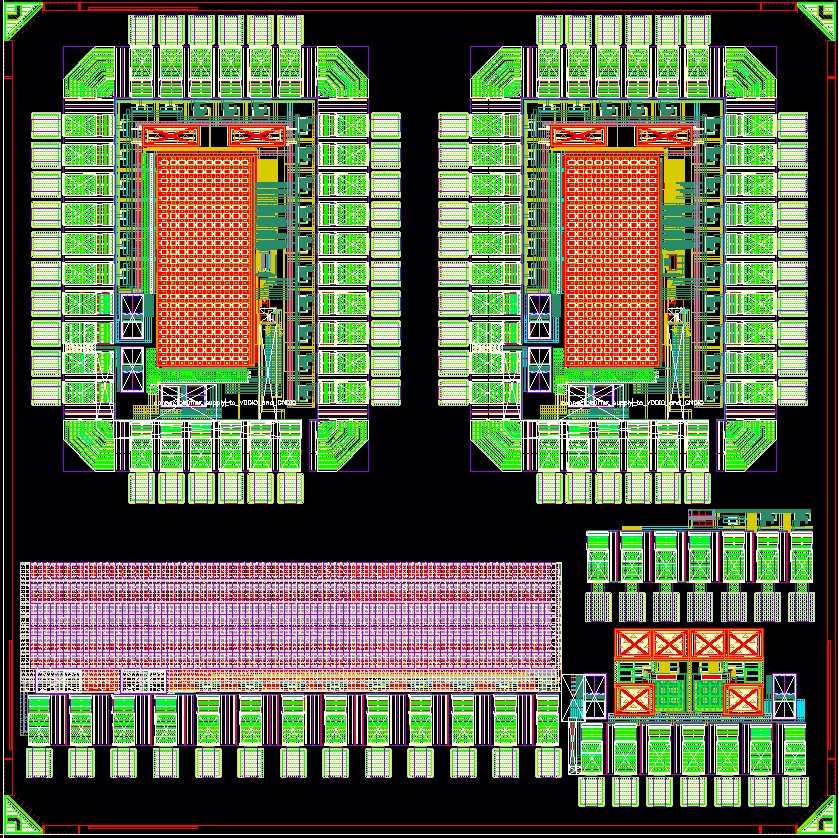 GADCV1
GADCV2
GADCV2
GADCV1
1950µm
CKGEN
Mémoires SEUV2
CKGEN
Mémoires SEUV2
BGV2b
BGV2BIS
31 mai – 2 juin 2016
Journées VLSI-PCB-FPGA-Outils - IN2P3 2016
6
plan
Contexte
RD53
Objectif
Structure
IP Block
Chip
PROTO65V1
PROTO65V2
Description Blocks
Irradiation
Banc de test
Résultats
Model Irradiation
Perspectives
31 mai – 2 juin 2016
Journées VLSI-PCB-FPGA-Outils - IN2P3 2016
7
GADC
General ADC: monitoring, courant de fuite, T°C, références, …
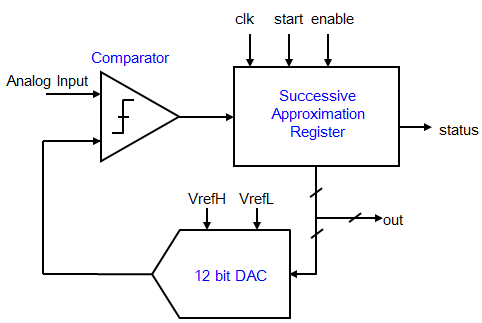 31 mai – 2 juin 2016
Journées VLSI-PCB-FPGA-Outils - IN2P3 2016
8
Référence de tension
M2
M1
M3
N3
VOUT
N4
RB1
RA1
R3
R1
N2
N1
D1 =M*D2
RA2
D2
RB2
31 mai – 2 juin 2016
Journées VLSI-PCB-FPGA-Outils - IN2P3 2016
9
SEU
31 mai – 2 juin 2016
Journées VLSI-PCB-FPGA-Outils - IN2P3 2016
10
plan
Contexte
RD53
Objectif
Structure
IP Block
Chip
PROTO65V1
PROTO65V2
Description Blocks
Irradiation
Banc de test
Résultats
Model Irradiation
Perspectives
31 mai – 2 juin 2016
Journées VLSI-PCB-FPGA-Outils - IN2P3 2016
11
Banc de test (1/2)
Carte Beagleone associée à un FPGA
Interface Ethernet
Programmation flexible 
Séquences de tests
FPGA (EP3C16Q240XXN) 

Fonctionnalités:
40 voies digitales (TTL/LVDS)
40 TTL
30 LVDS
4 voies analogiques
4 DAC  16 bits
ADC  14 bits
4 voies
3 gains
Monitoring  alimentations, température
Compatible Irradiations (Source rayon X 10KeV, protons (PS CERN))
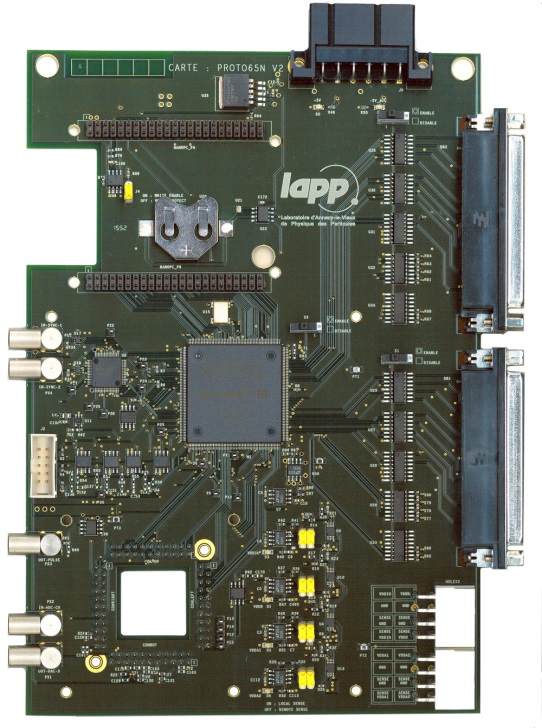 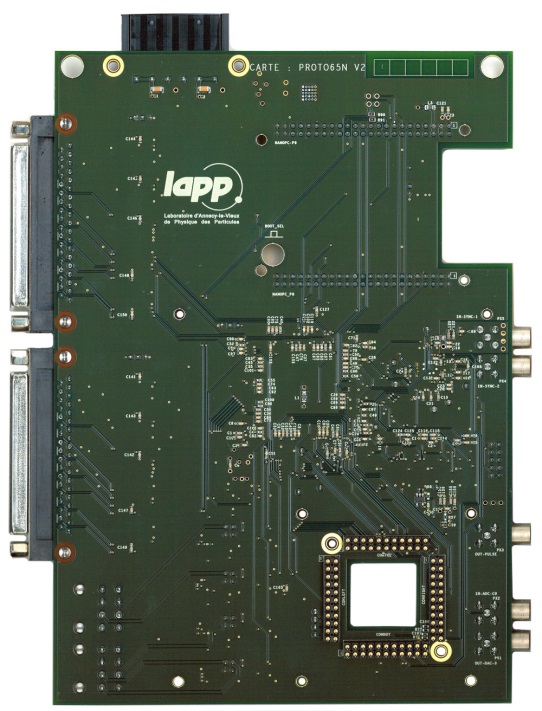 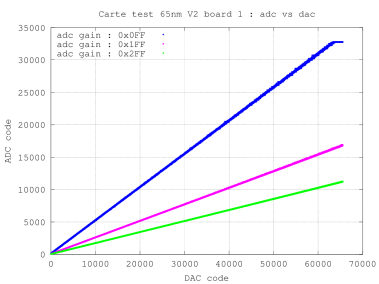 TOP
BOTTOM
carte fille échantillon
ADCout vs Gain
31 mai – 2 juin 2016
Journées VLSI-PCB-FPGA-Outils - IN2P3 2016
12
Banc de test (2/2)
Out1
Banc de test transistors
Interface LabView
Séquences  « ESD Safe »
Extraction  Ion, Ioff, Vth, Gm
Compatible Irradiation Source X 10keV , proton (PS CERN)
In1
Out2
In2
switches matrix
In3
ESD protections controlled by a NI6501 card
In4
In10
2636A-CHB
Vdrain control
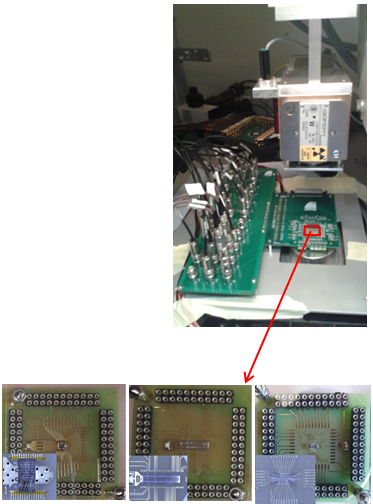 NVDD
d024
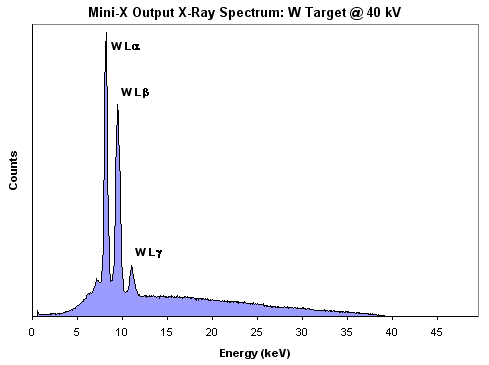 d012
SVT
SVT
SVT
d1u
dz50
dh020
NLVT
NHVT
myPDB3AC_CDM
nch
nch
nch_na
nch
Ngate1
Out1
W=120n
l=60n
W=1u
l=60n
W=500n
l=300n
In1
W=480n
l=60n
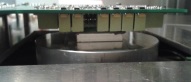 2636A-CHA
Vgate control
Test basse T°C
Fixed to VSS
Setup source X
VSS
Dose rate : 2.5 kRad /s
Total dose: 1GRad
                ~1 semaine
Example schematic for NMOS devices
Nsource1
échantillons
31 mai – 2 juin 2016
Journées VLSI-PCB-FPGA-Outils - IN2P3 2016
13
Profil Irrad (PROTON PS – CERN)
Faisceau protons 24GeV ligne PS
Dose Totale:
800MRad
~ 2 mois
Dose rate :
400kRad/heure
Arrêts faisceau (annealing)
Mesures intermédiaires
Réglage des installations
Real Dose (MRad)
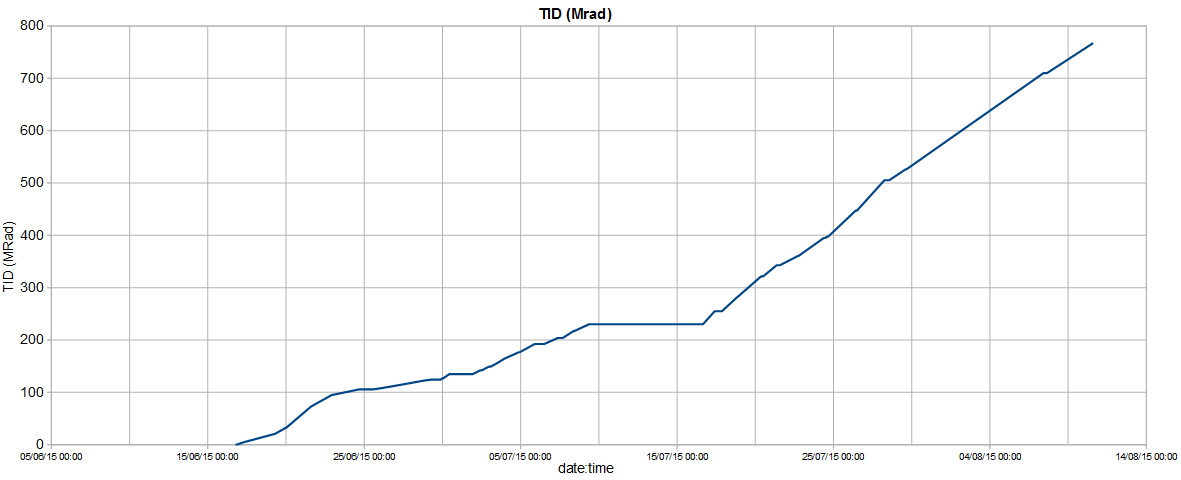 TID(MRad)
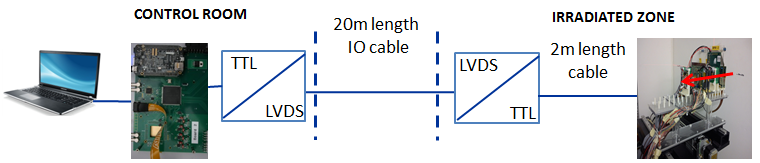 Date Time
Setup proton PS CERN
31 mai – 2 juin 2016
Journées VLSI-PCB-FPGA-Outils - IN2P3 2016
14
plan
Contexte
RD53
Objectif
Structure
IP Block
Chip
PROTO65V1
PROTO65V2
Description Blocks
Irradiation
Banc de test
Résultats
Model Irradiation
Perspectives
31 mai – 2 juin 2016
Journées VLSI-PCB-FPGA-Outils - IN2P3 2016
15
GADC
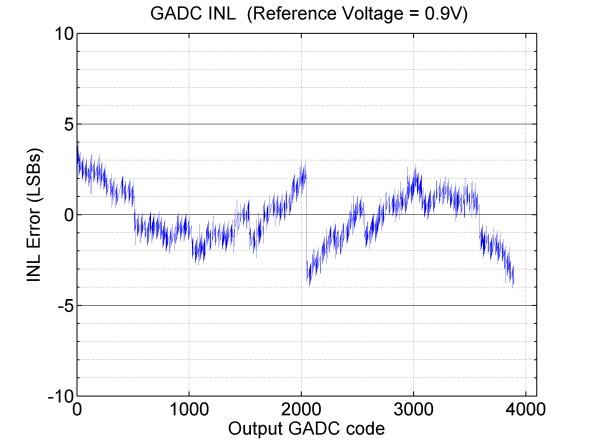 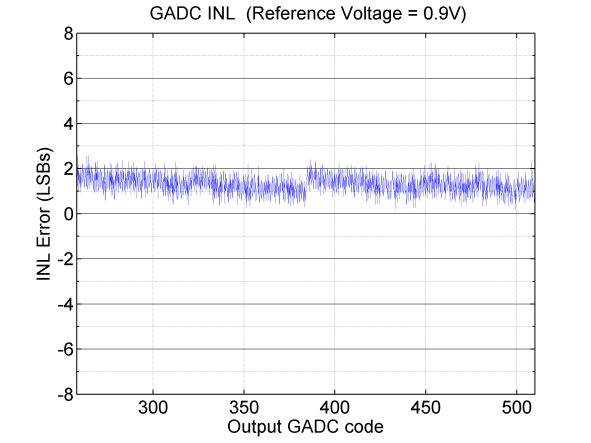 Tension ref: 0.9V
LSB = 220 µV
The Global Non linearity : 
INL =+/- 4 LSB
Peak to peak noise < +/- 1 LSB
Trimming compensation
LSB DAC 6bits (pas d’ effet sur le MSB)
Trim = 111111  INL = 10 LSB
Trim = 000000 INL = 5 LSB
Trim = 010110 INL = 2 LSB
Irrad (proton PS CERN):
0-109 MRad
Offset < 10 LSB
500 MRad
Offset élevé
630 MRad
Plus de réponse
Trim = 010110
INL avant compensation
INL après compensation
Test laboratoire
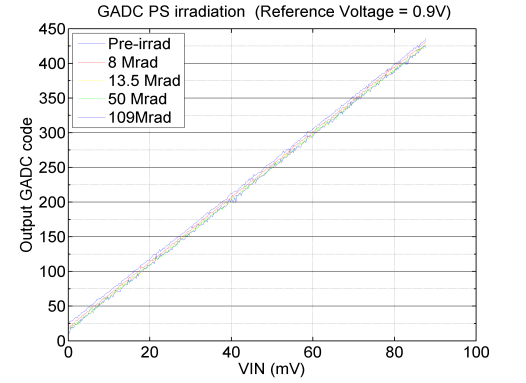 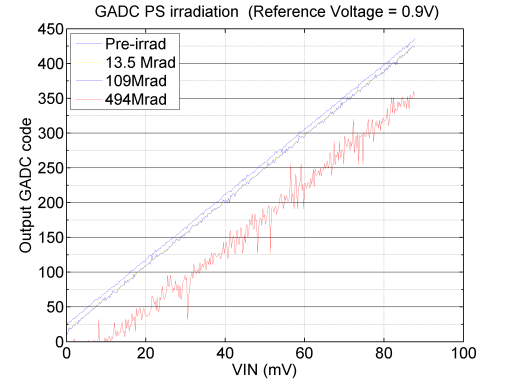 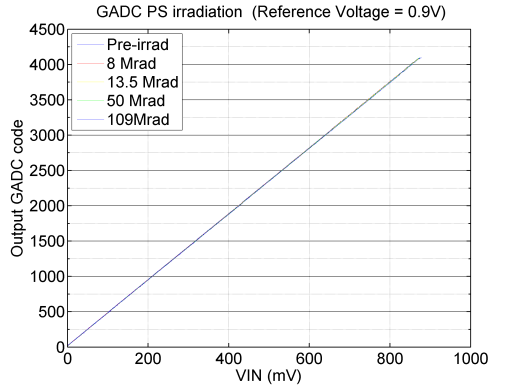 Linéarité 500 MRad
Linéarité 109 MRad
Linéarité Pre-Rad
Test Irradiation
31 mai – 2 juin 2016
Journées VLSI-PCB-FPGA-Outils - IN2P3 2016
16
BandGap
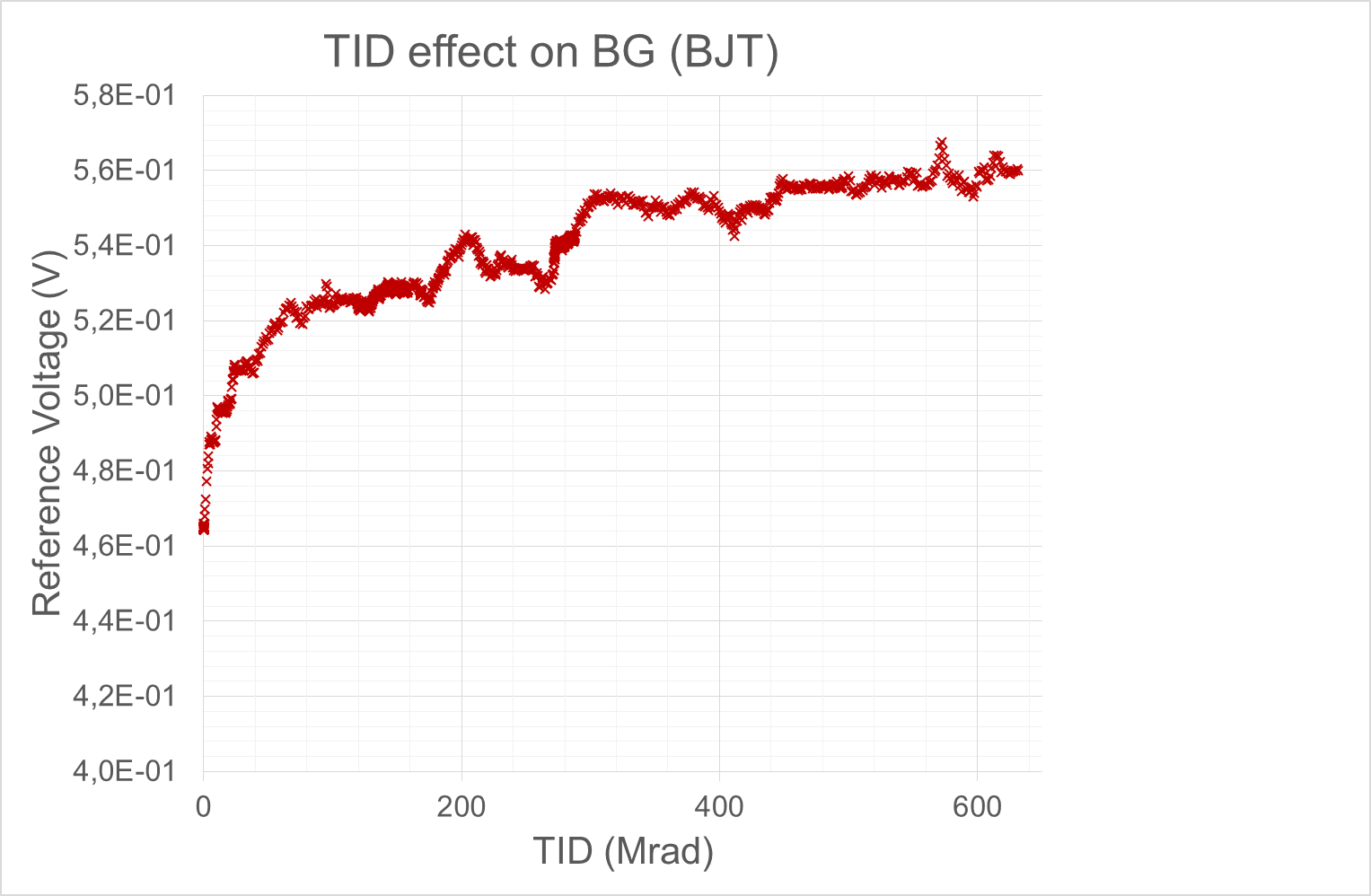 Irradiation PROTON PS 
BG version Bipolaire
0 – 100MRad: Offset ~ 70mV 
200 – 600MRad: Offset ~20mV


BG version DTMOS
Déviation linéaire
Annealing pdt coupure faisceau  significative
0-630 MRad: Offset ~ 150mV
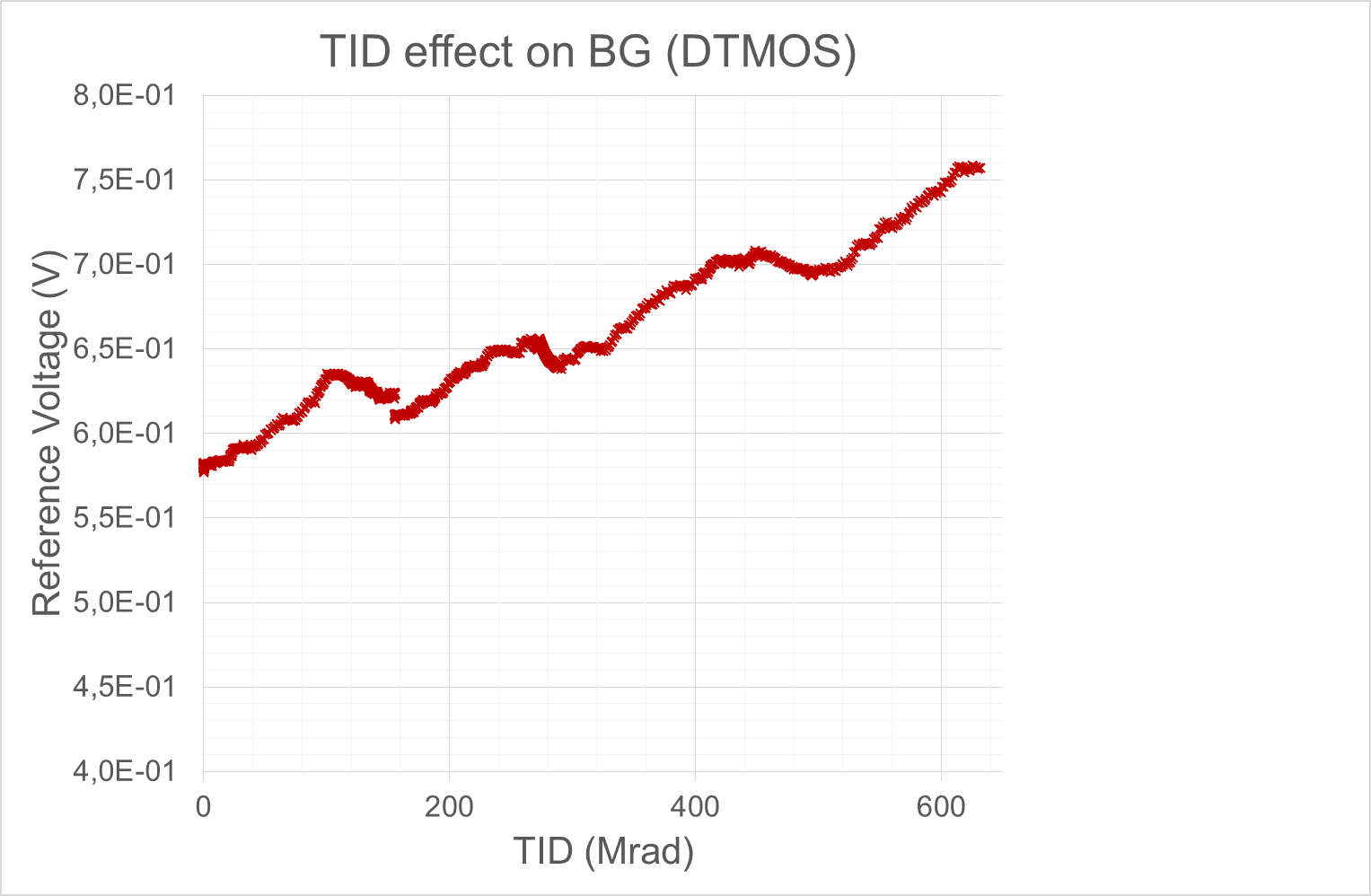 VoutBG vs dose
31 mai – 2 juin 2016
Journées VLSI-PCB-FPGA-Outils - IN2P3 2016
17
Diodes BandGap
BJT
Ibias=20µA
0-109MRad: Offset ~50mV
200 – 630MRad Offset ~70mV
Offset équivalent au BandGap
Prochaine version Ibias 

DTMOS
W/L=20µ/1µ (BandGap)
Ibias=1µA : Offset=45mV
Offset BandGap
 2nd effet possible lié à la polarisation
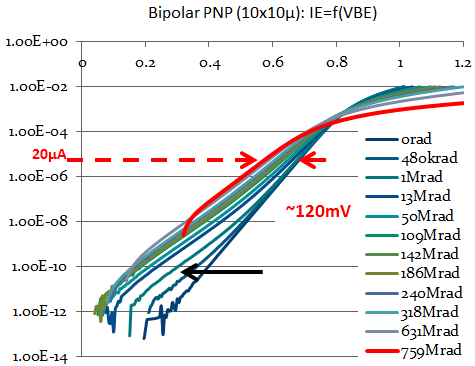 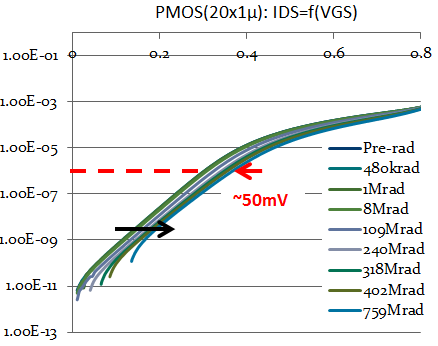 1µA
31 mai – 2 juin 2016
Journées VLSI-PCB-FPGA-Outils - IN2P3 2016
18
SEU
Comparaisons :
TRL vs TRL délai : gain 1.5
Latch DFF vs Hamming code : gain 12 
Moins intéressant que la TRL
Possible optimum bits Data / bits de parité
31 mai – 2 juin 2016
Journées VLSI-PCB-FPGA-Outils - IN2P3 2016
19
Transistors
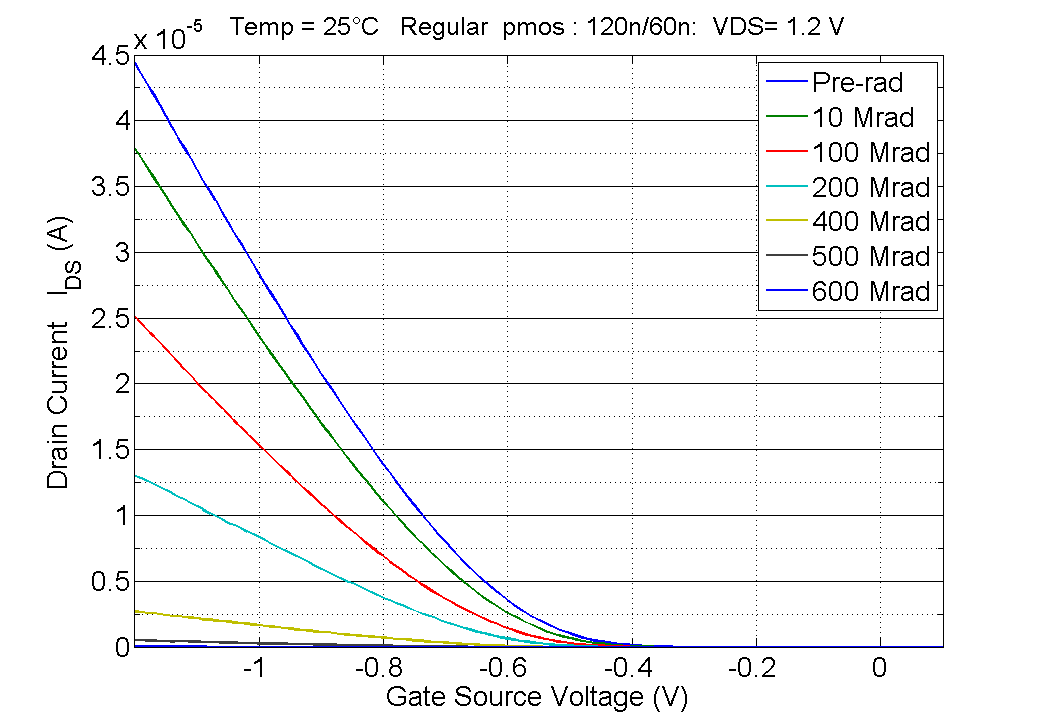 Transistors (≠ W/L) testés en rayon X et en protons
Annealing: température ambiante + 7 jours à 100°C
NMOS:
IOFF      2 ordres de grandeur (120n/60n)
ION <50% après annealing
PMOS:
120n/60n, 240n/60n  ION     100%
ION ~80% après annealing
PMOS 120/60n vs dose
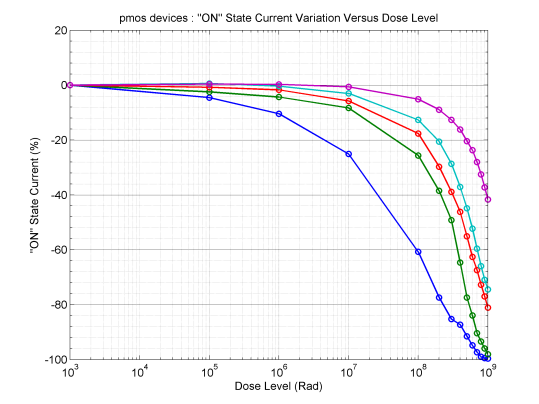 -100
PMOS Ion vs dose
31 mai – 2 juin 2016
Journées VLSI-PCB-FPGA-Outils - IN2P3 2016
20
Model Irradiation
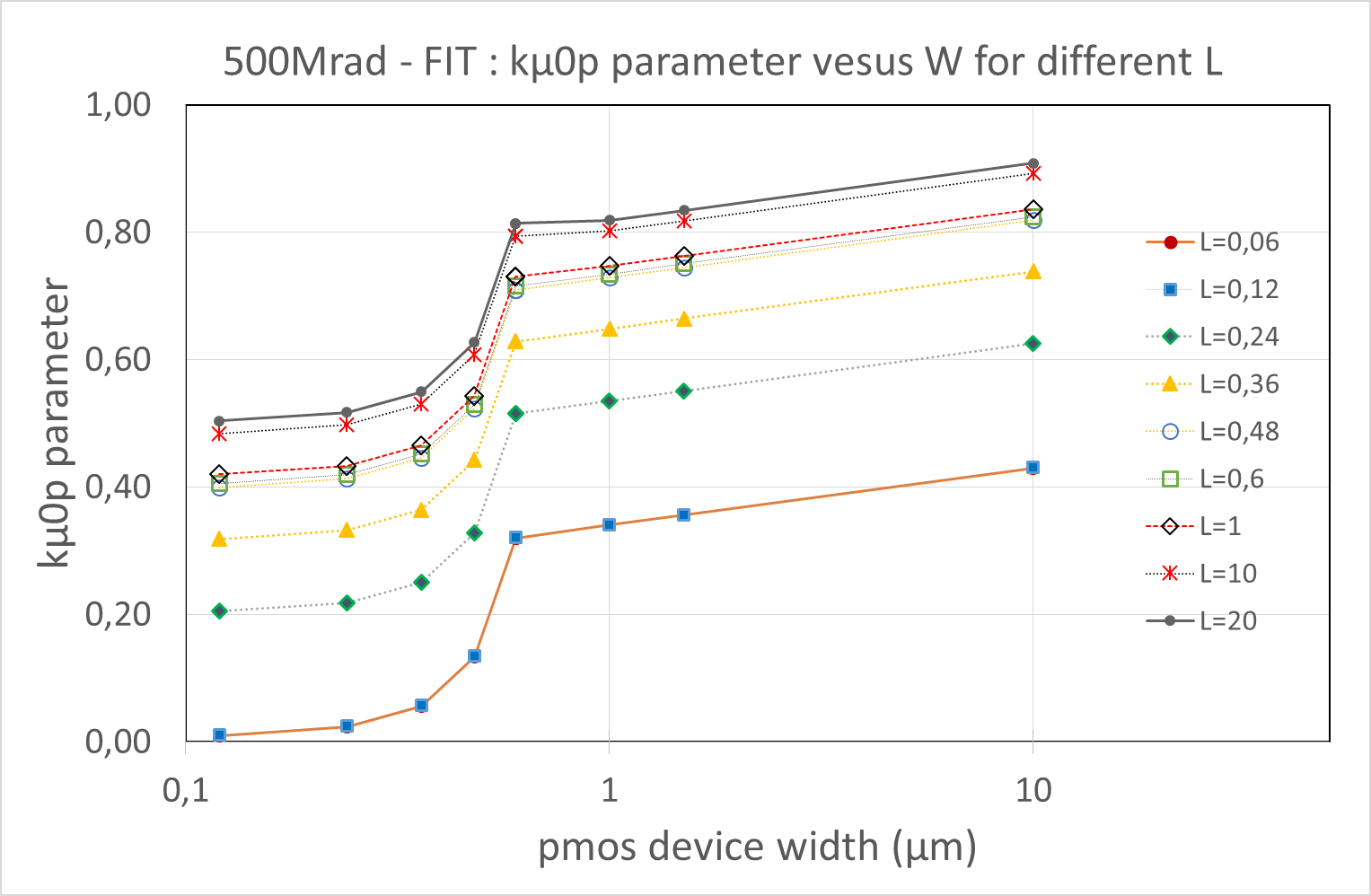 Modification des models BSIM4 des transistors
NMOS: (variation du seuil, mobilité)
dvthn        vthn_prerad-vthn_rad
Kµ0n        µ0_rad/µ0_prerad
PMOS: (mobilité)
Kµ0p        µ0_rad/µ0_prerad
Chaque paramêtre est fonction du W/L du device
Manque encore des données (basse température, valeur petit W/grand L,…)
Création d’un corner supplémentaire 200 et 500MRad disponible pour la collaboration
mesures
Simulation extracted corner 200-8500MRad (NIKHEF)
31 mai – 2 juin 2016
Journées VLSI-PCB-FPGA-Outils - IN2P3 2016
21
Retour d’expérience
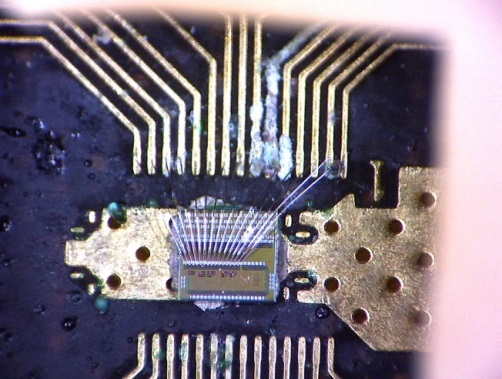 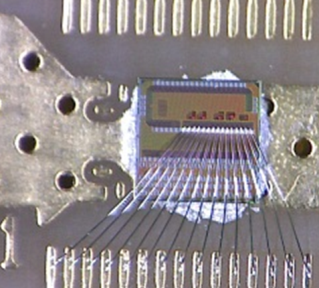 Observation:
 Pistes corrodées, bonding déconnectés ou en cc
Causes probables: 
traces  d’Al(OH)3 (hydroxyde d’aluminium ≡ acide) produit par une réaction corrosive avec le chlore comme catalyseur,
Ambiance humide,
Pas de protection.
Remède possible:
Protection des pistes (vernis épargne)
Changement de support polymide remplace le FR4
Résistance à la température (X2), prix plus élevés (X4)
Glob Top sur la puce
Contraintes thermiques, matériaux Rad-Hard….
PCB BanGap’s 800MRad
PCB BanGap’s pré-Rad
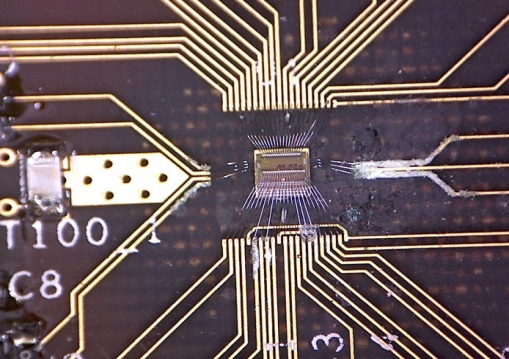 PCB GADC
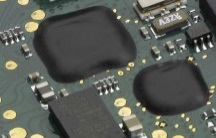 31 mai – 2 juin 2016
Journées VLSI-PCB-FPGA-Outils - IN2P3 2016
22
Perspectives
2016: réception du chip PROTO65V2
Mise au point de la carte mère « BeagleBon » quasi-finalisée
Séquence de tests, linéarité ADC, DAC,…
Câblage en cours
PCB « Rad-Hard » (sans halogen)
Test GADC
Layout DAC limitant les capacités parasites
Test BandGap
Polarisation interne, amélioration de la stabilité
Test SEU
Structure DICE, incidence de la structure interdigitée
Test en irradiation (PROTON PS)
SEU normalement en juillet
GADC, BandGap à l’automne
Possibles conceptions capteur de température, dosimètre

MERCI DE VOTRE ATTENTION
31 mai – 2 juin 2016
Journées VLSI-PCB-FPGA-Outils - IN2P3 2016
23
Backup
NMOS: évolution du courant ION
-70% 240n/60n
annealing 7j à 100° Ion -40-50%, Vth   <200mV, reverse annealing W=120n
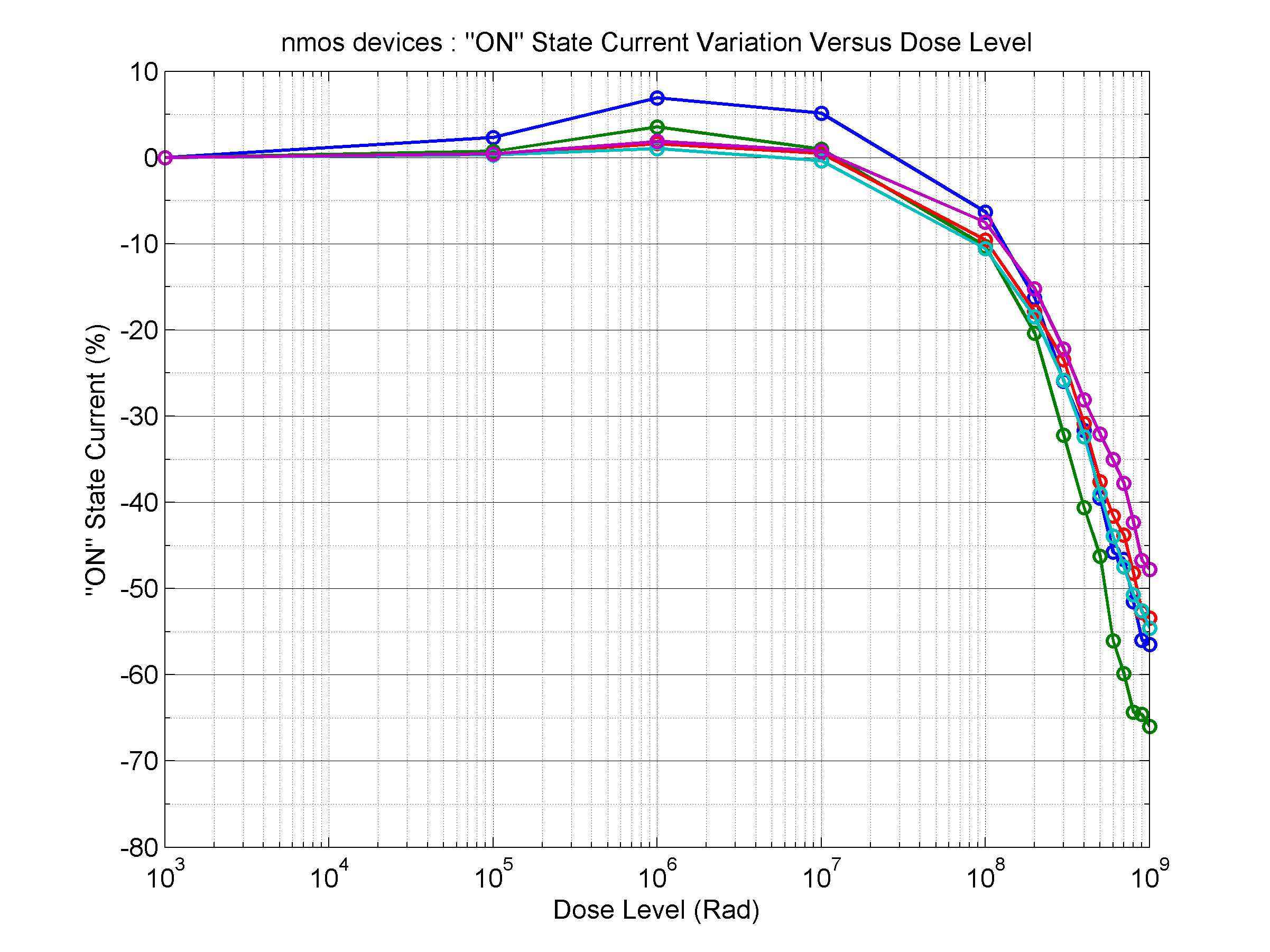 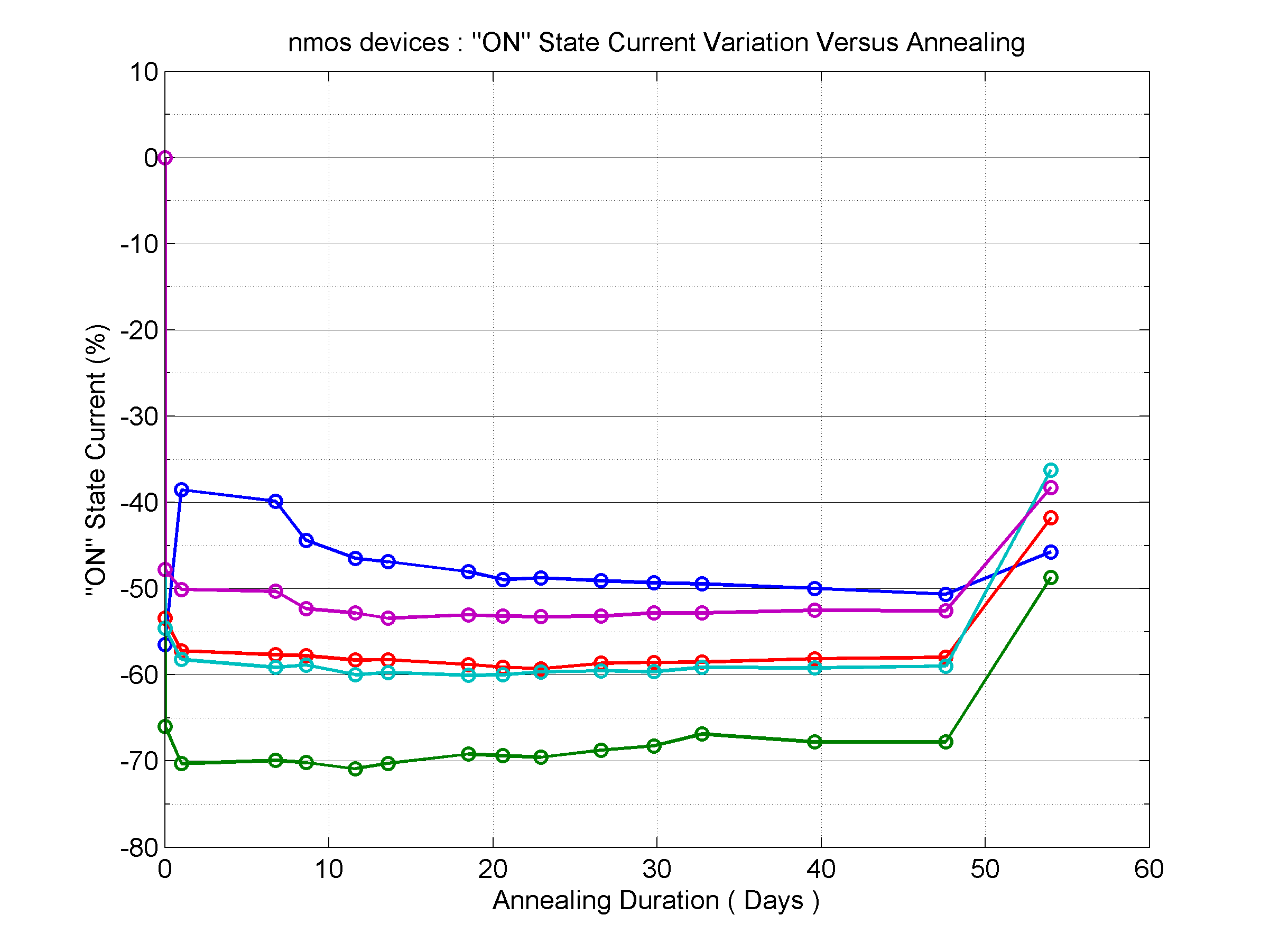 T = -15°C
T = 25°C
T=100°C
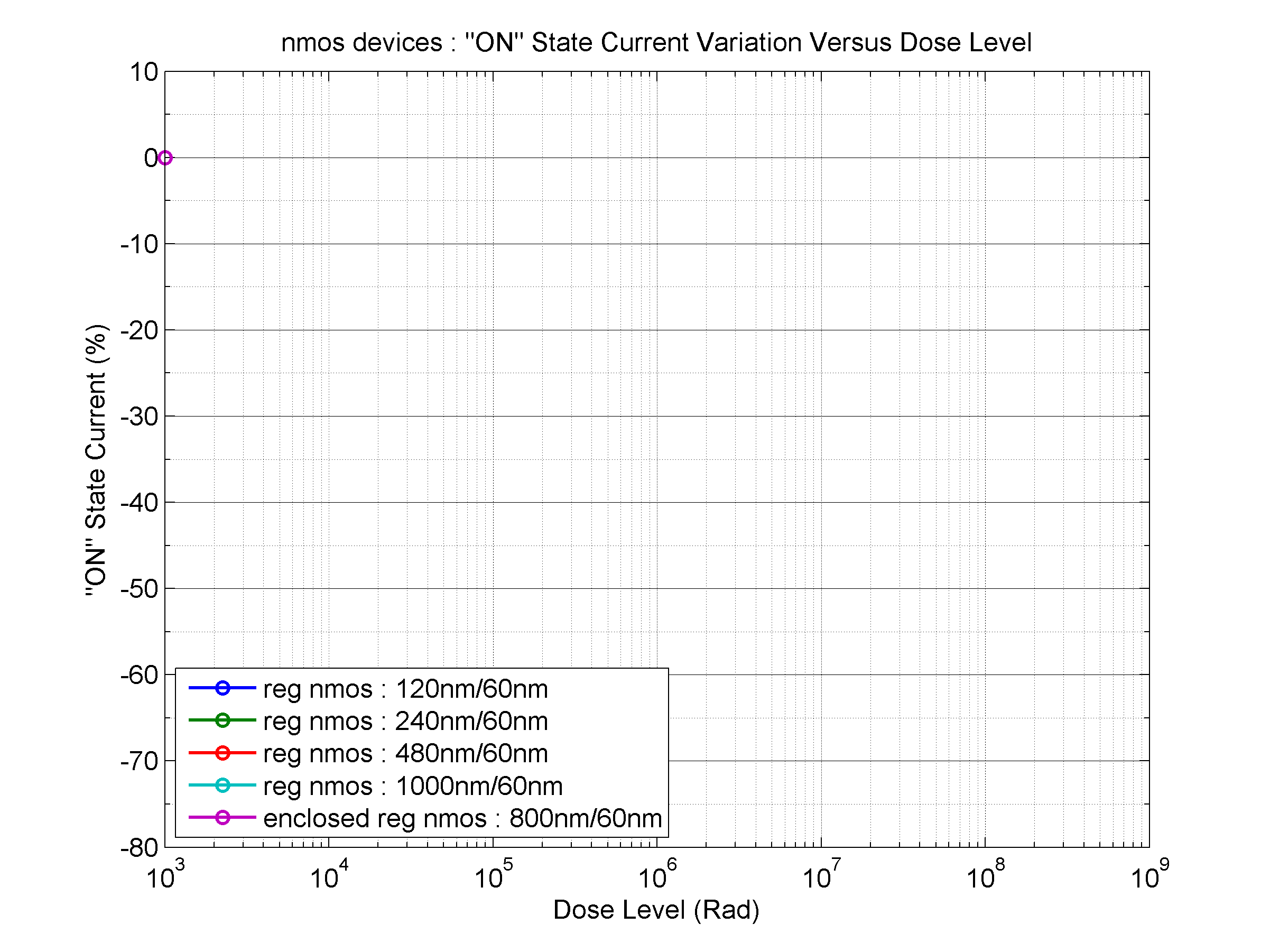 annealing NMOS (ION)
irradiation NMOS (ION)
31 mai – 2 juin 2016
Journées VLSI-PCB-FPGA-Outils - IN2P3 2016
24
Backup
PMOS: évolution du courant ION
-100% W=120n et 240n, annealing 7j à 100°-80-70% 
Reverse annealing observé, Vth      Gm quasi OK (-30%)
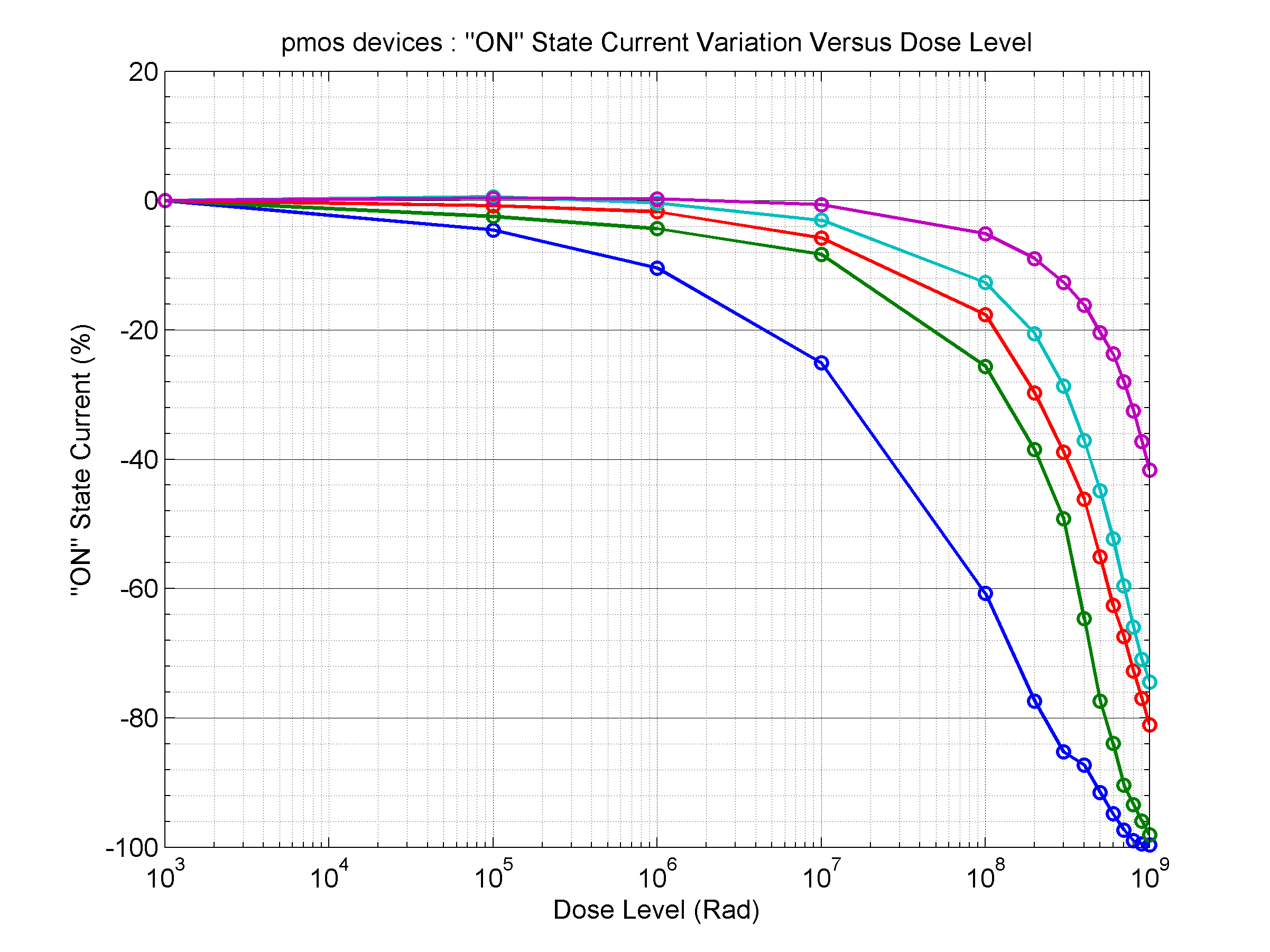 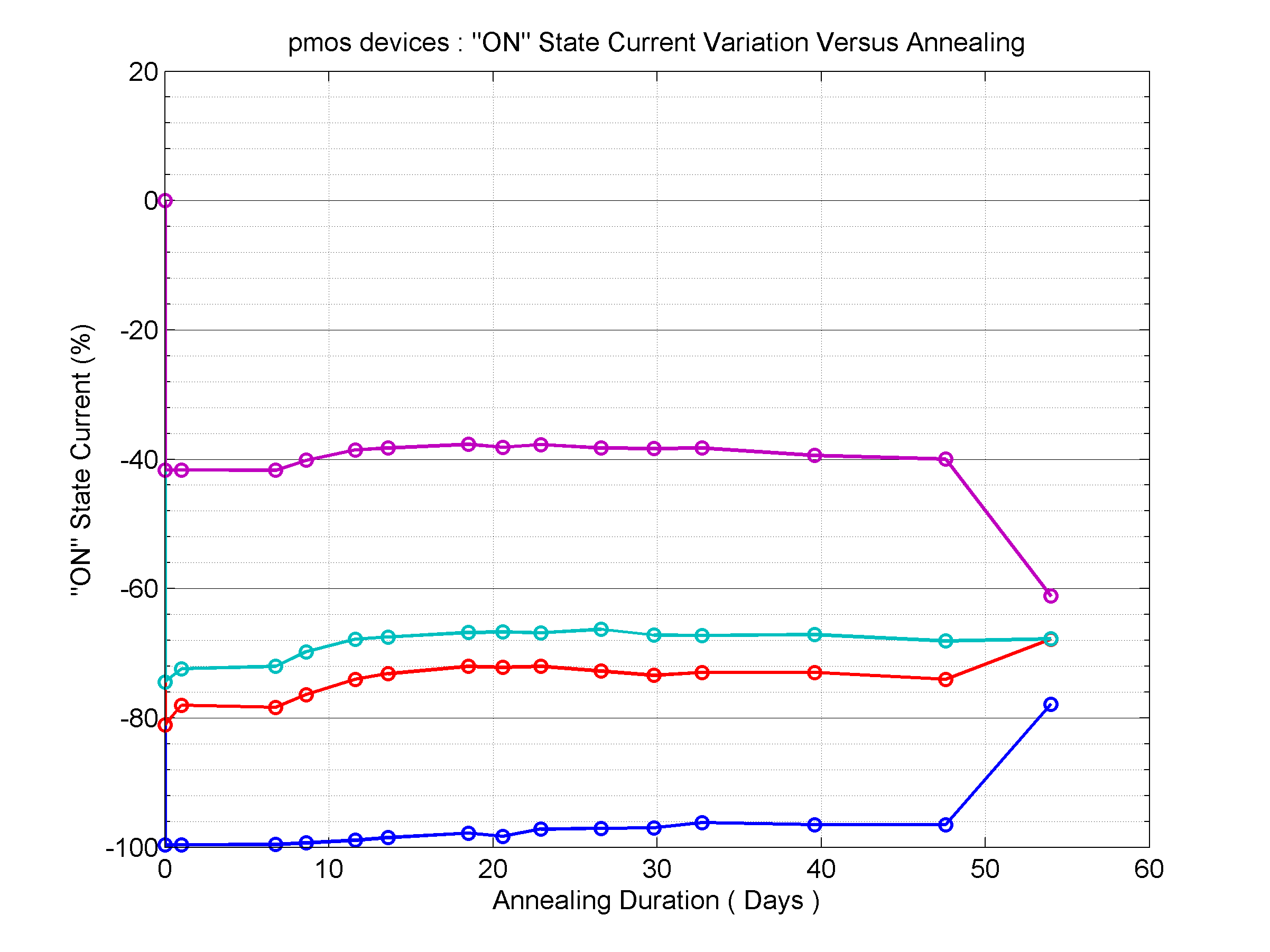 T = -15°C
T = 25°C
T=100°C
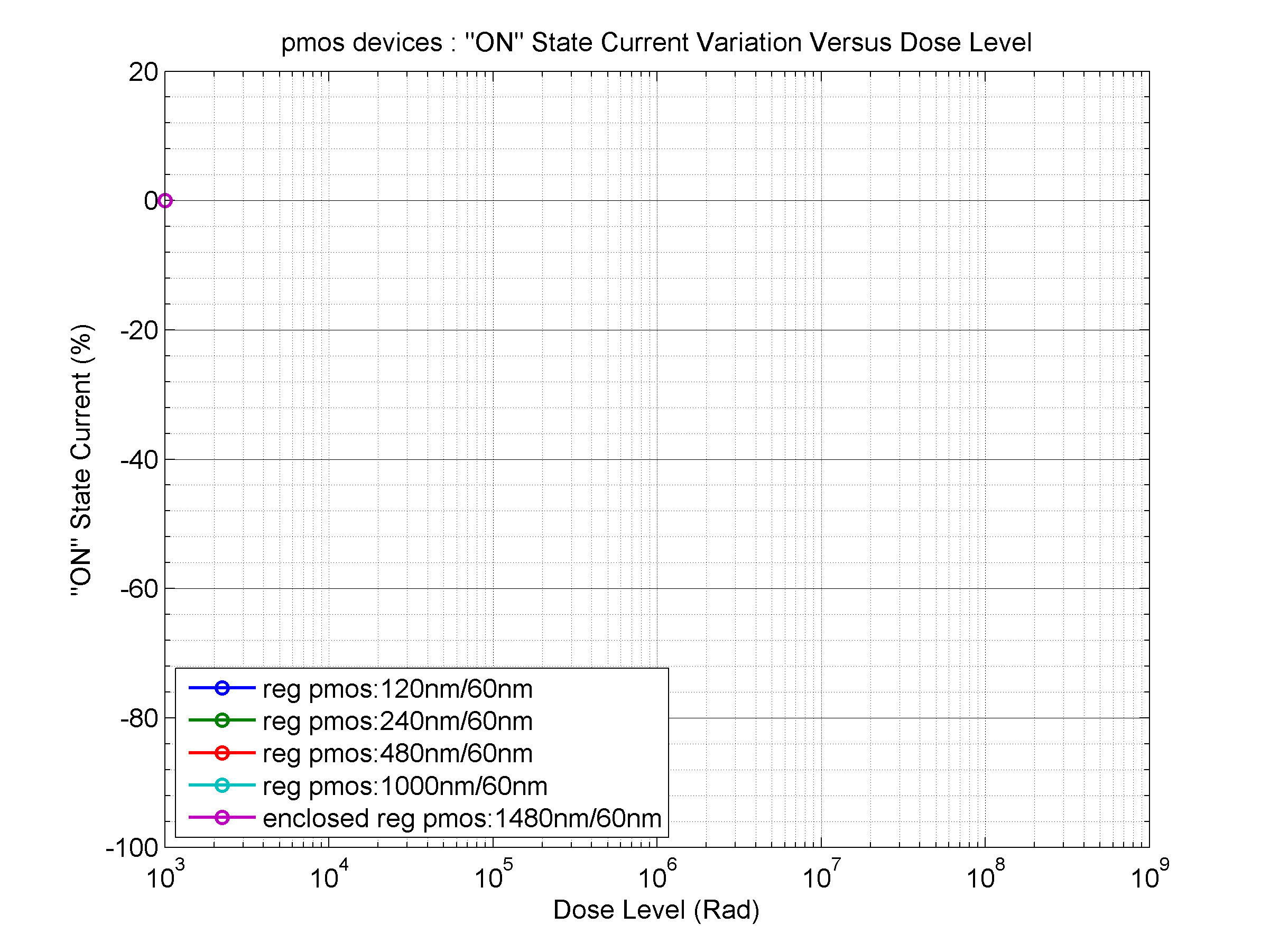 Annealing PMOS (ION)
irradiation PMOS (ION)
31 mai – 2 juin 2016
Journées VLSI-PCB-FPGA-Outils - IN2P3 2016
25